Automated Curie Point PyrolyzerJPS-900
NEW!
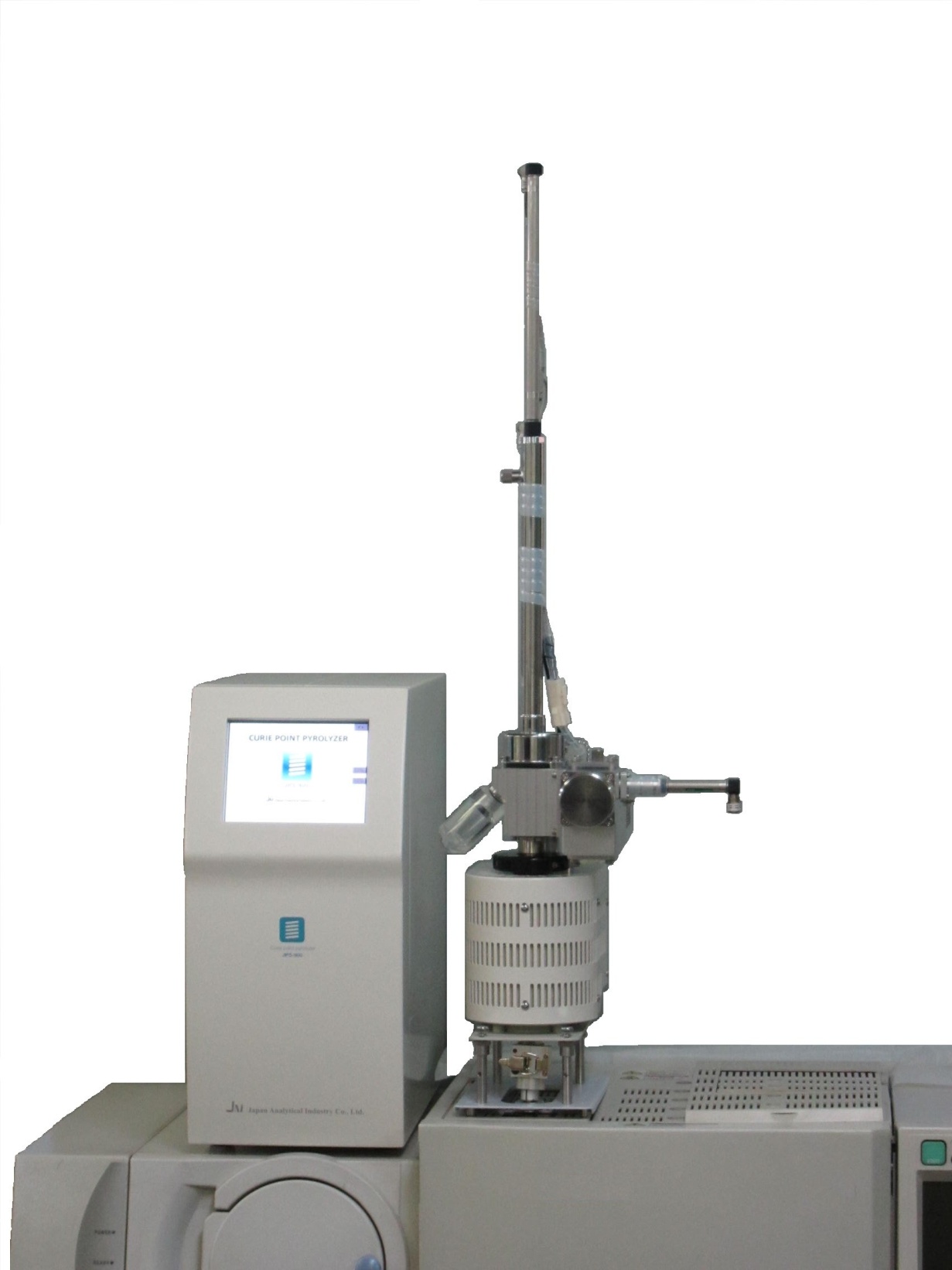 橡胶胶种剖析方法
－　操作简单 设计集约　－
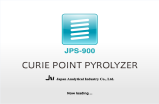 保温炉
MAX
400
1
℃
居里点
样品数
触摸屏
MAX
40
质量控制
利用GC/FID的可行性方法讨论 
	标准样品[jaistd100ng]*・・・1ul
* 甲苯, D5, C16 和DOP各100ng/ul的浓度溶解在正己烷当中  
JPS-900 性能和可重复性实验
	标准品[聚苯乙烯]*・・・0.1 to 0.5mg
	    * 聚苯乙烯标样：M/W13,000
JPS-900+GC/FID 校正曲线的建立
	SBR-St 23%, SBR-St 43% and SBR-St 60%
JPS-900+GC/FID 对于未知样品的定量尝试
	SBR-a, SBR-b, SBR-c, SBR-e and SBR-f
2
利用GC/FID的可行性方法讨论
质量控制
利用标准样进样对GC/FID方法的可行性进行讨论标准样100ng，组成为甲苯, D5, C16 和DOP各100ng/ul的浓度
溶解在正己烷当中
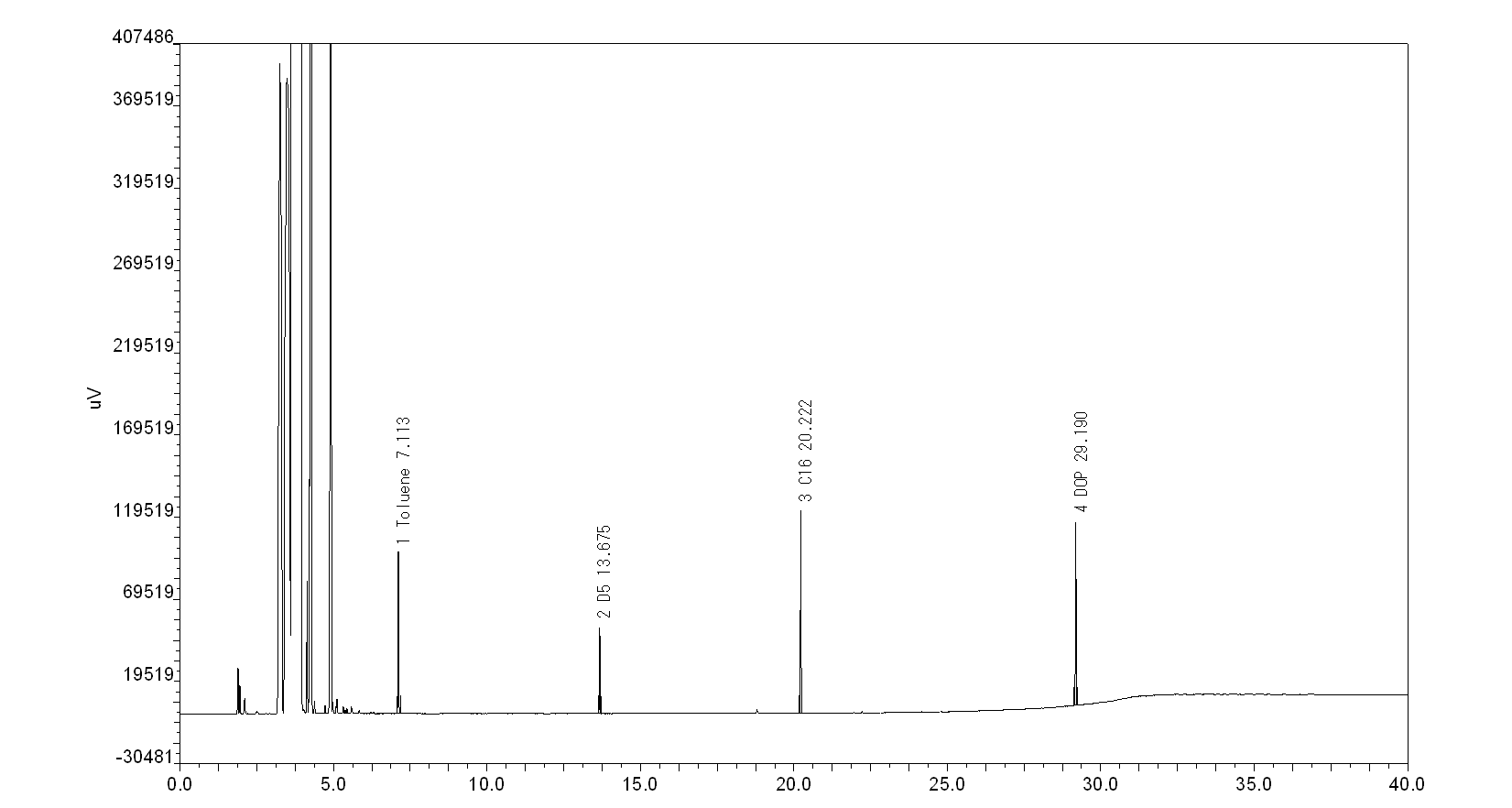 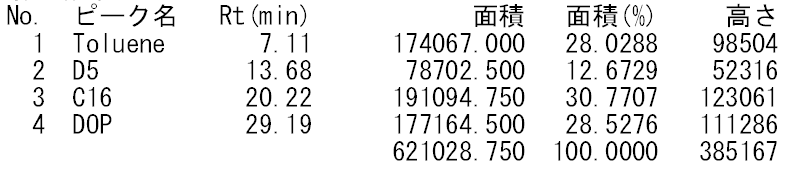 3
3
利用GC/FID的可行性方法讨论
质量控制
JPS-700+GC/FID
4
JPS-900 性能和可重复性实验
质量控制
聚苯乙烯标样(M/W13,000)・・・0.1 to 0.5mg
5
JPS-900 性能和可重复性实验
质量控制
#4 File name: A04-(std PS) 2.crm
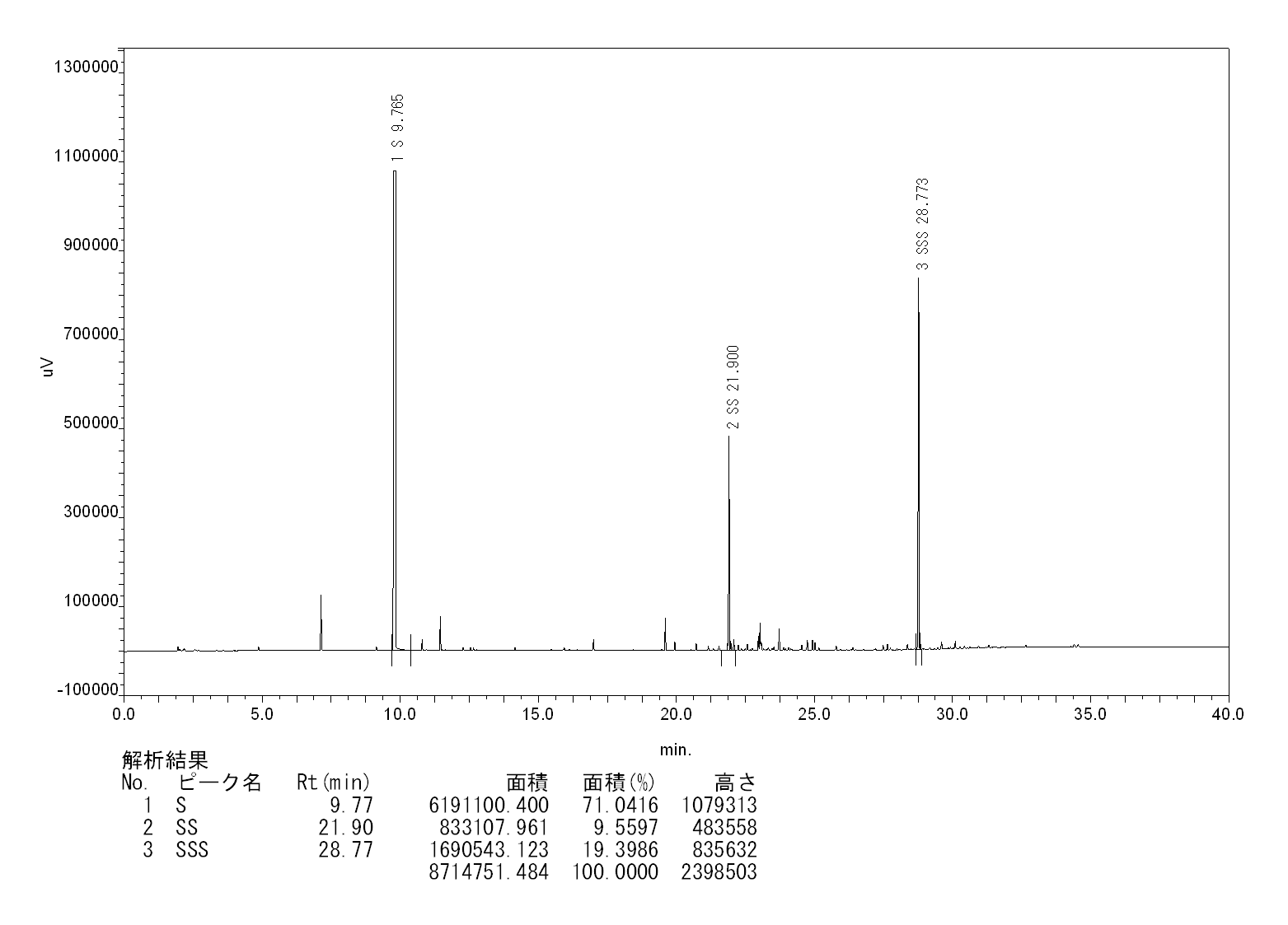 1,300,000
6
6
JPS-900 性能和可重复性实验
质量控制
#5 File name: A05-Blank.crm
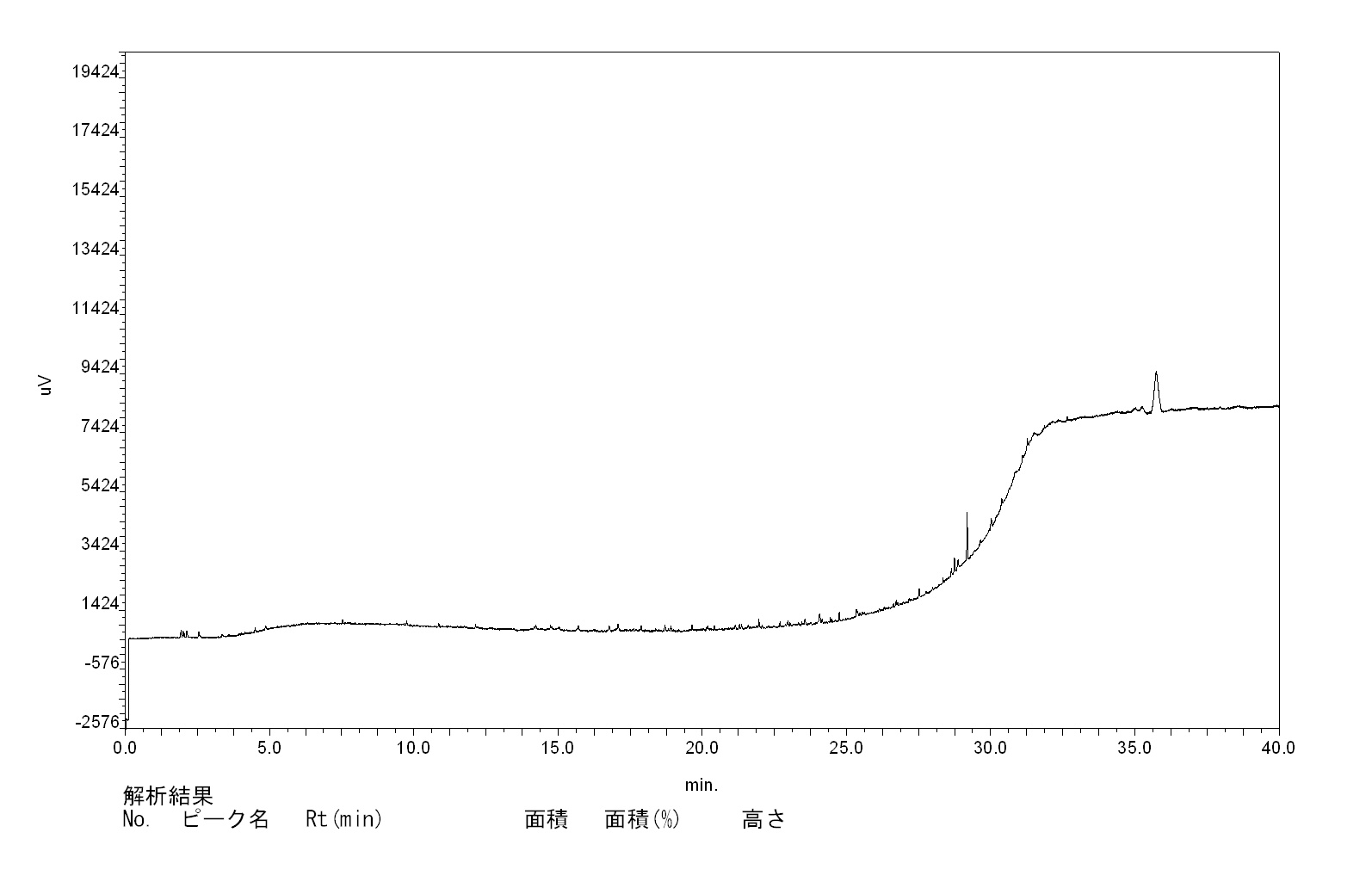 20,000
7
7
JPS-900 性能和可重复性实验
质量控制
#6 File name: A06-(std PS) 3.crm
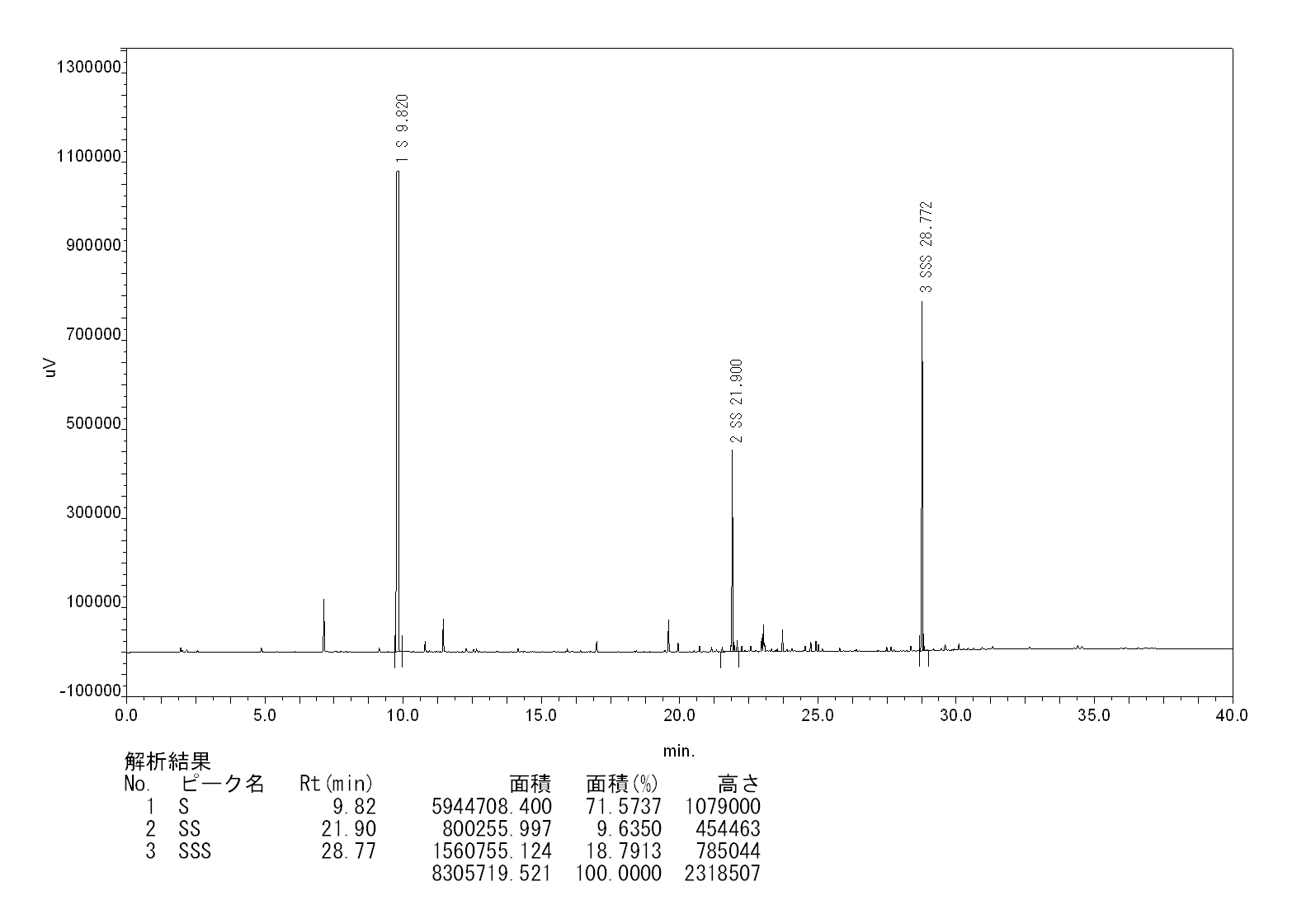 1,300,000
8
8
JPS-900 性能和可重复性实验
质量控制
#7 File name: A07-Blank.crm
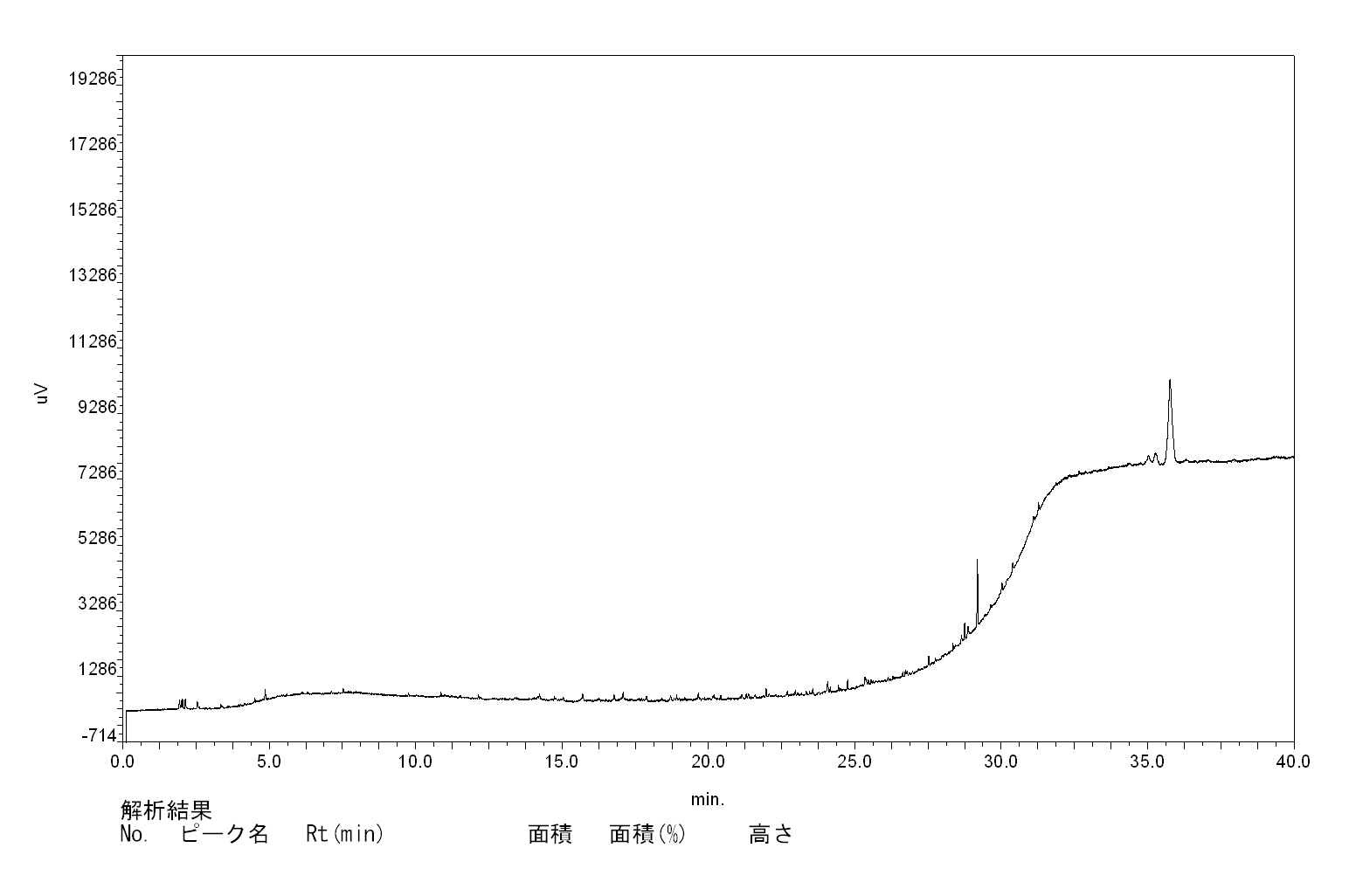 20,000
9
9
Peak Table
JPS-900 性能和可重复性实验
质量控制
10
10
JPS-900 性能和可重复性实验
质量控制
可重复性
11
11
JPS-900+GC/FID 校正曲线的建立
质量控制
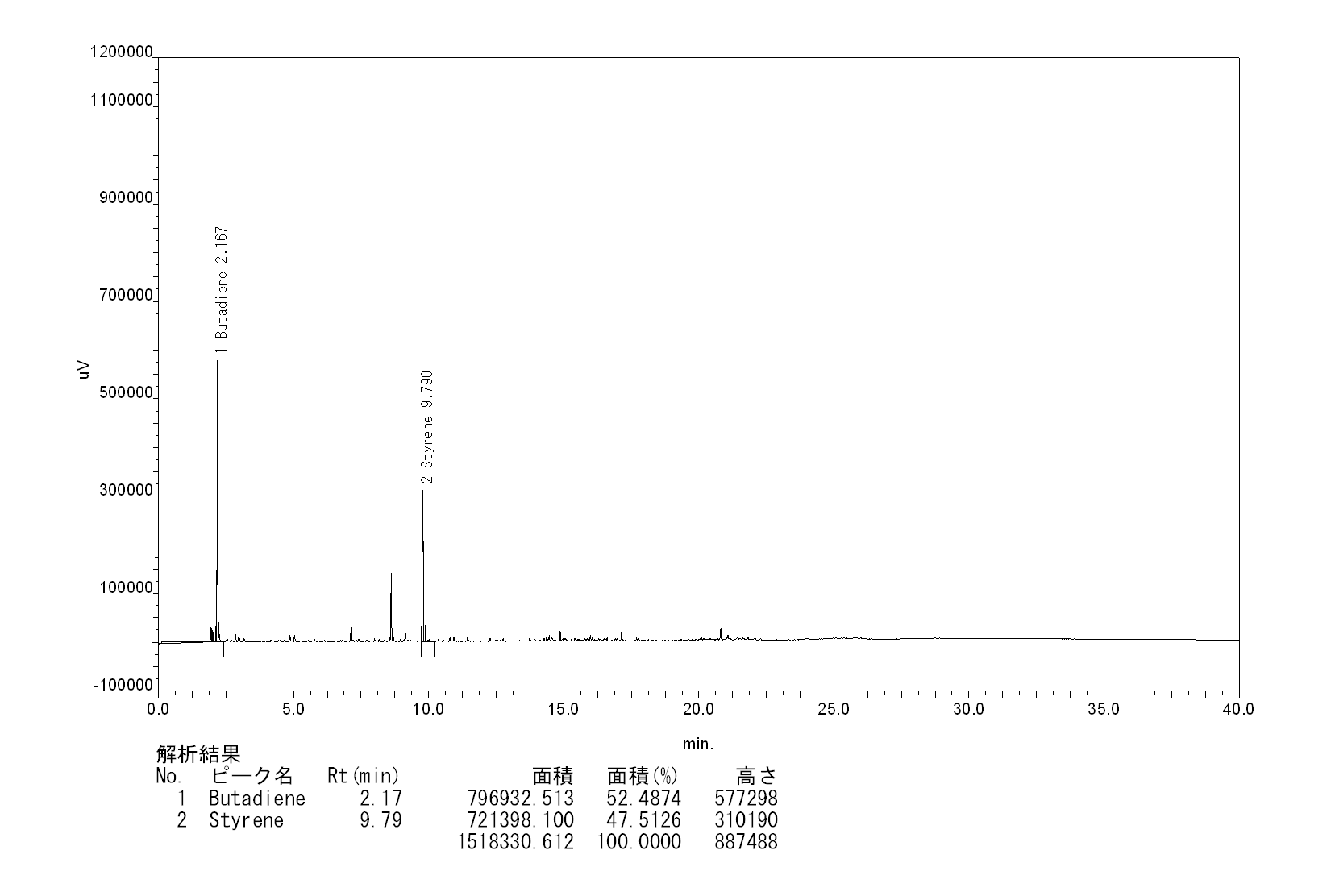 12
12
JPS-900+GC/FID 校正曲线的建立
质量控制
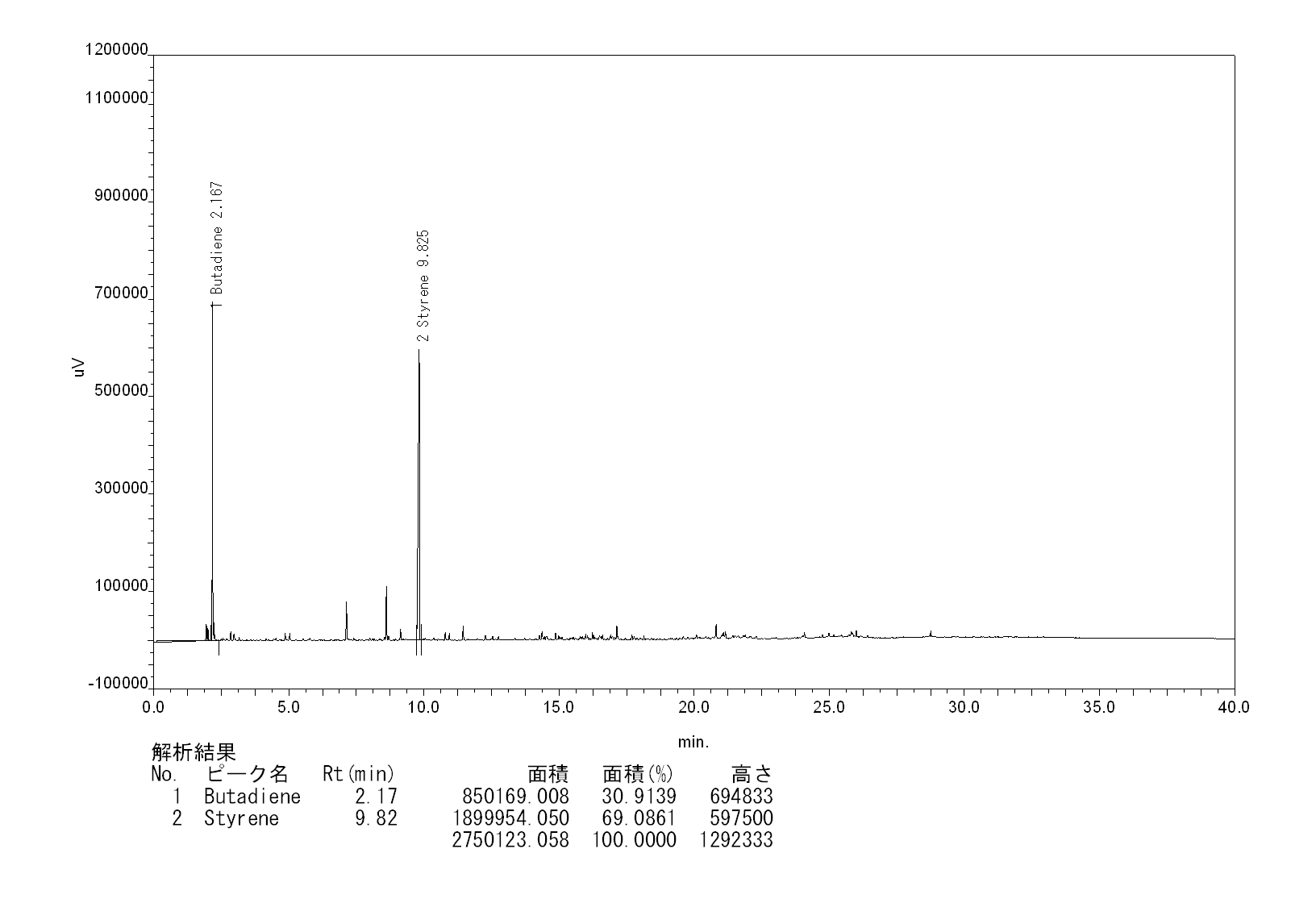 13
13
JPS-900+GC/FID 校正曲线的建立
质量控制
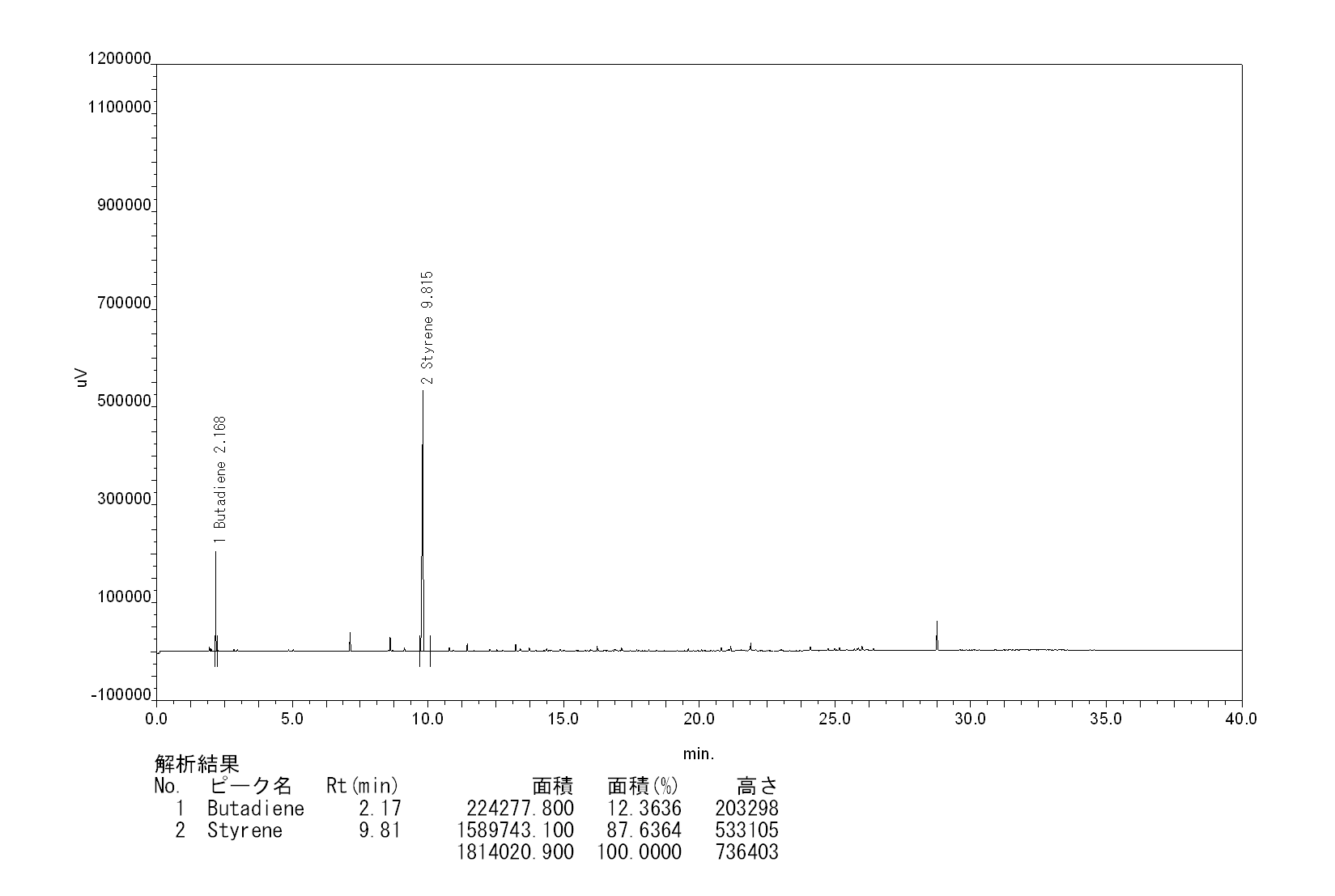 14
14
JPS-900+GC/FID 校正曲线的建立
质量控制
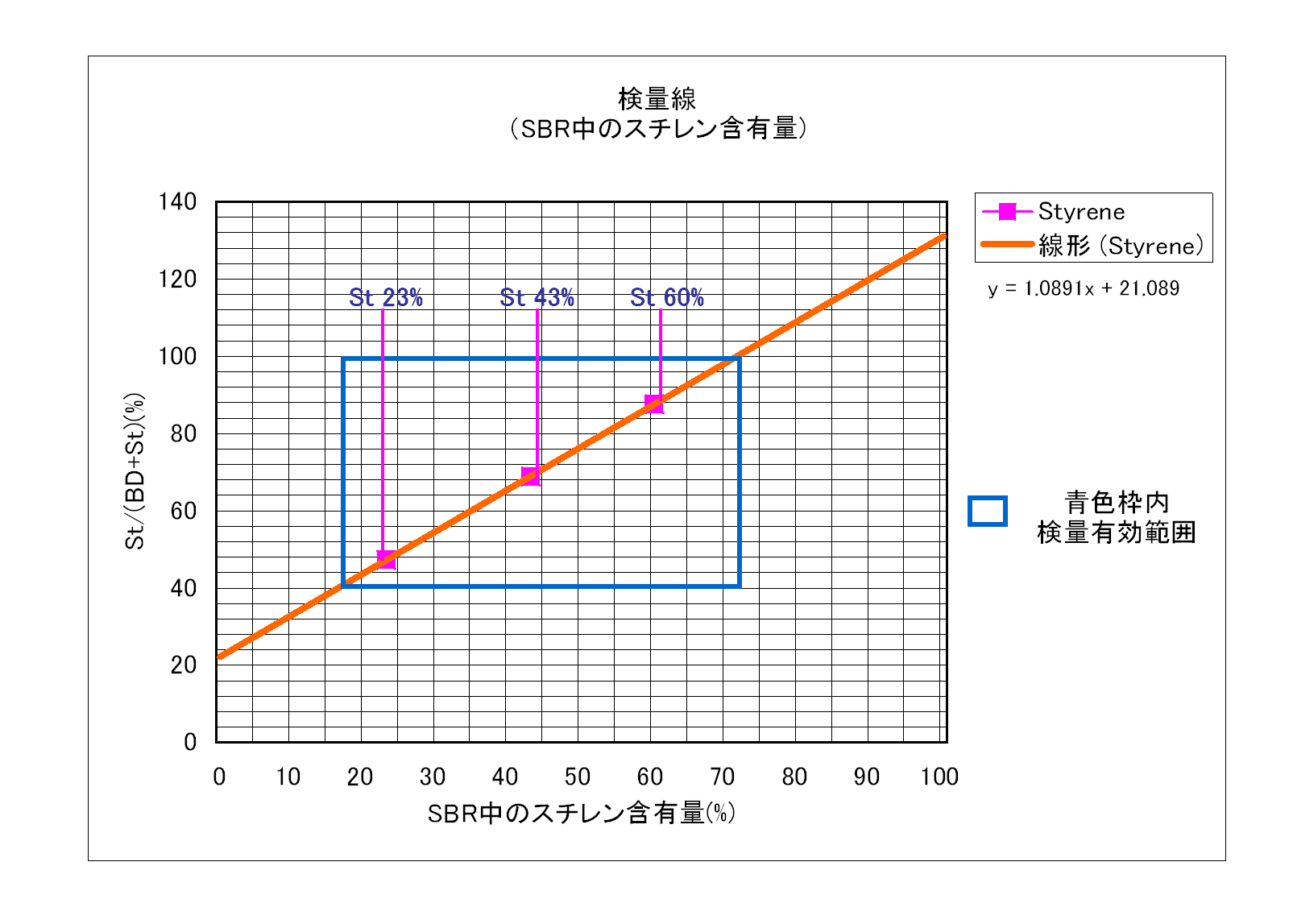 15
15
质量控制
JPS-900+GC/FID 对于未知样品的定量尝试
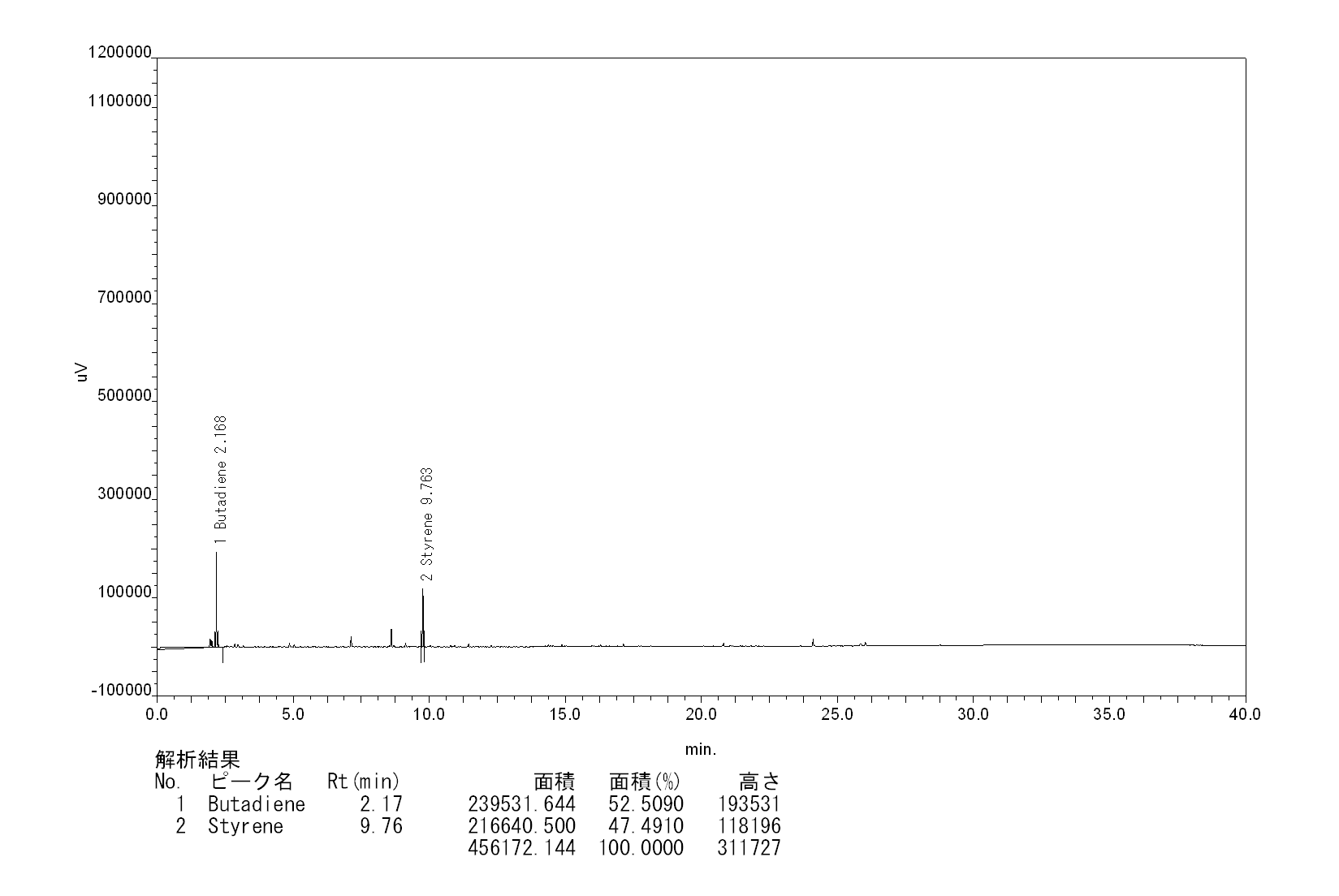 16
16
质量控制
JPS-900+GC/FID 对于未知样品的定量尝试
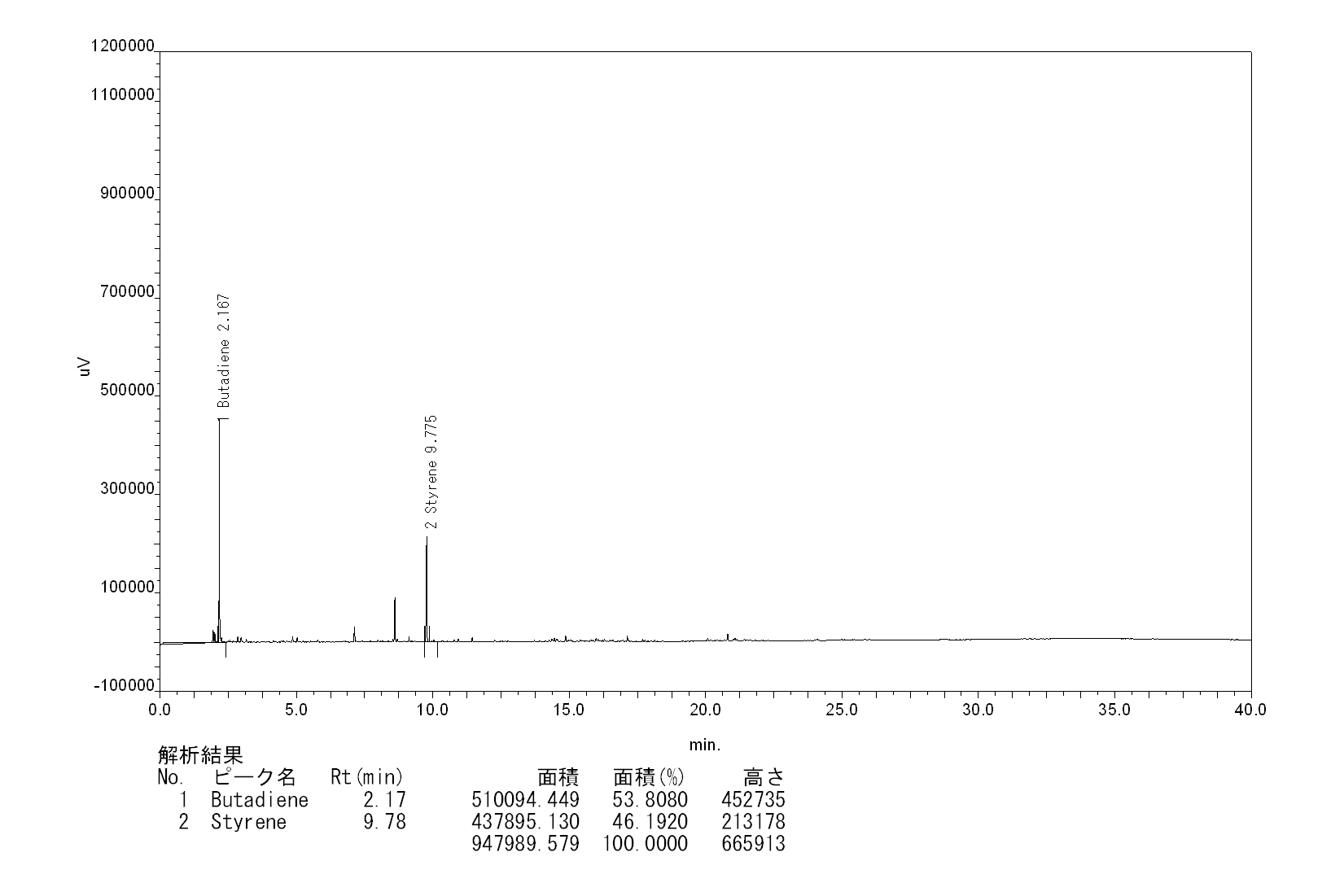 17
17
质量控制
JPS-900+GC/FID 对于未知样品的定量尝试
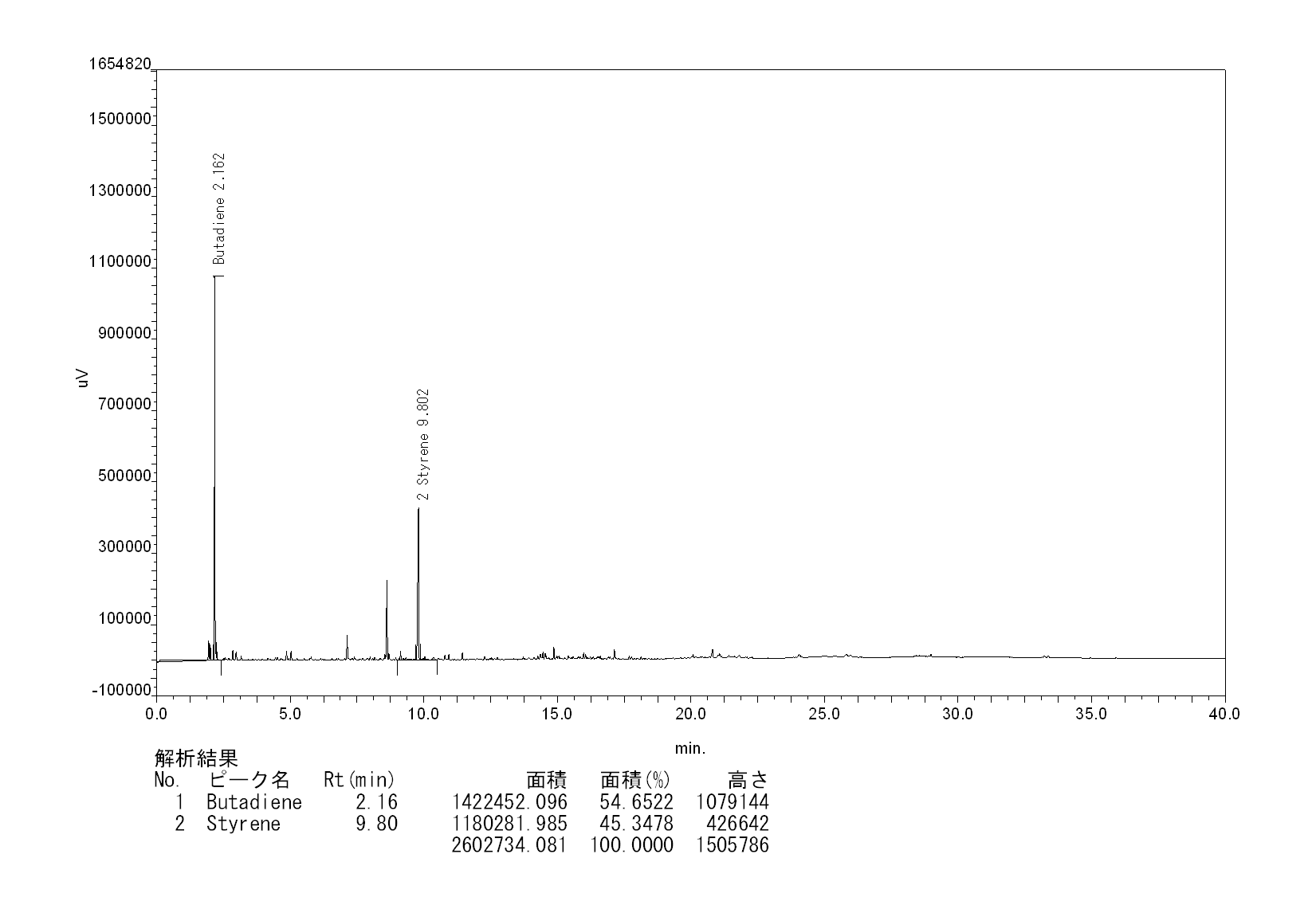 18
18
质量控制
JPS-900+GC/FID 对于未知样品的定量尝试
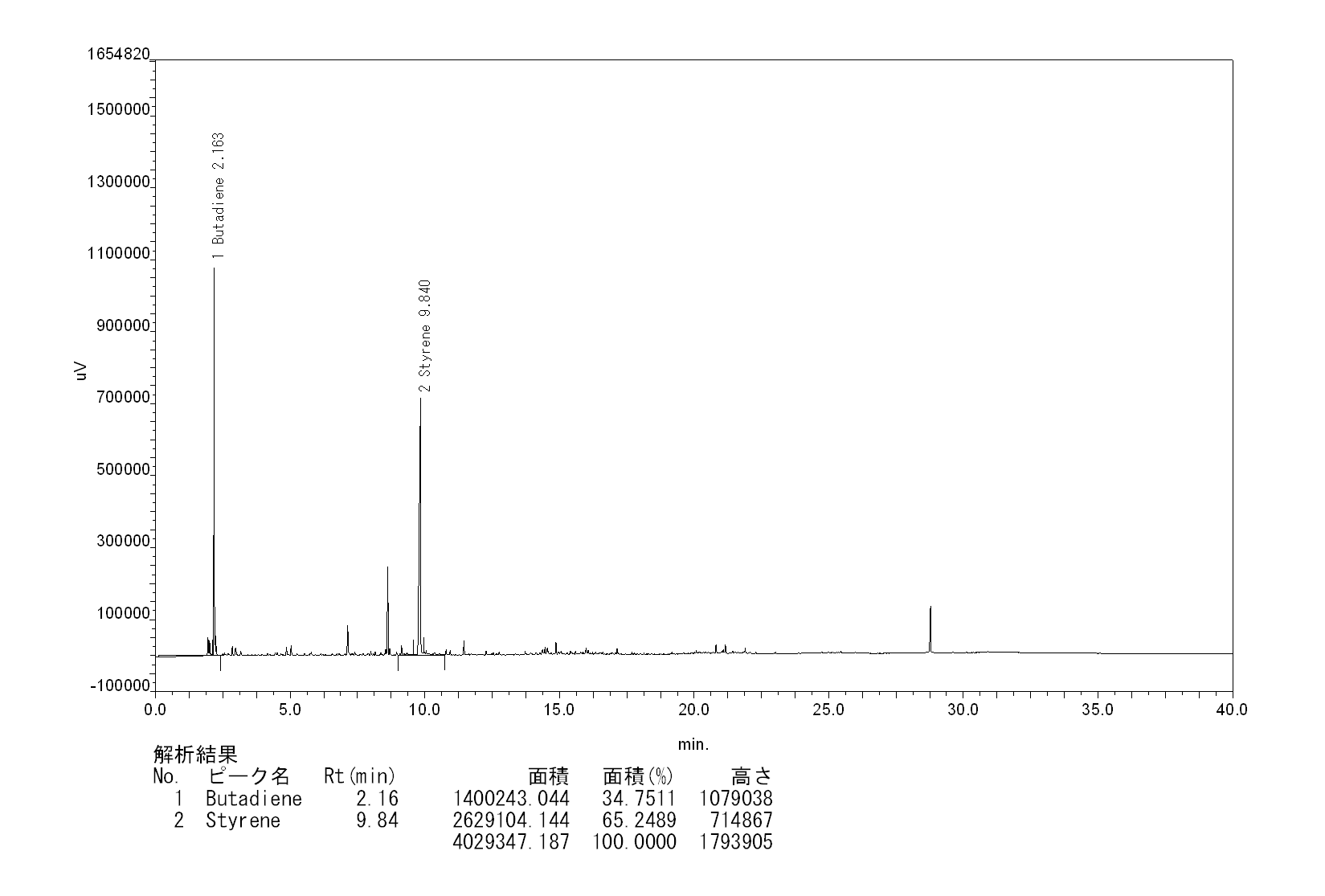 19
19
质量控制
JPS-900+GC/FID 对于未知样品的定量尝试
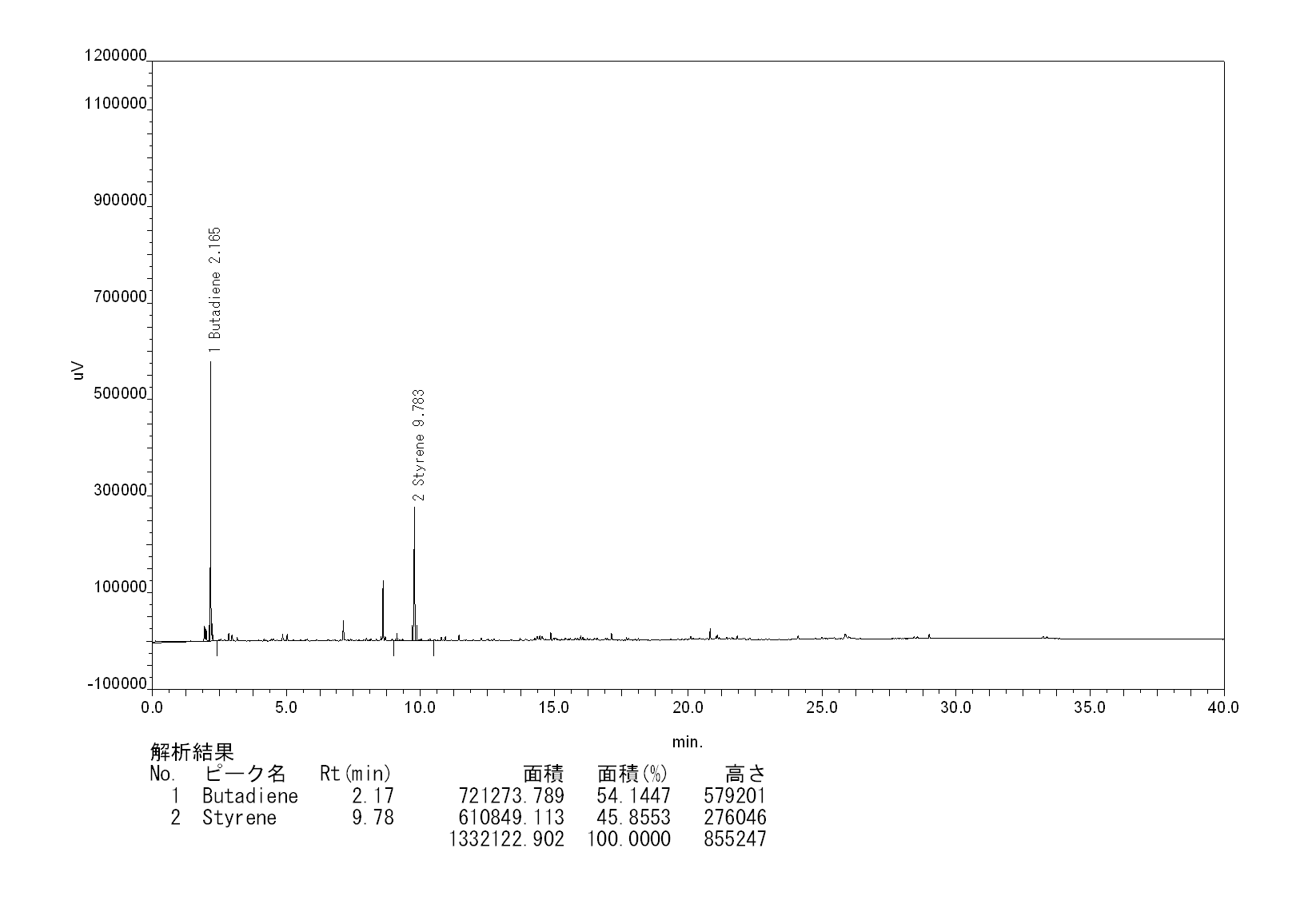 20
20
质量控制
JPS-900+GC/FID 对于未知样品的定量尝试
根据曲线推定比例结果
21
21